Makroökonomie
Wilhelmshaven
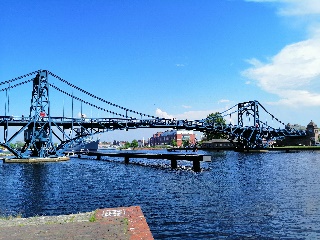 Diese Vorlesung wird in Bild
und Ton des
Dozenten
mitgeschnitten
und anschließend online zur
Verfügung gestellt
Prof. Dr. Bernhard Köster
Jade-Hochschule Wilhelmshaven
http://www.bernhardkoester.de/vorlesungen/inhalt.html
Suchen Sie die 1 jährige und 5-jährige Rendite von US- und deutschen Staatsanleinen seit den 1970er, sowie die
Entwicklung des realen BIP auf Qaurtalsbasis.

Bestimmen Sie alle Zeitpunkte einer inversen Zinssstruktur und alle Zeitpunkte in denen zwei negative Quartale
Aufeinanderfolgten und legen Sie beide Zeitreihen übereinander

Interpretieren Sie insbesondere auch die aktuelle Situation

https://fred.stlouisfed.org/

Staatsanleihen
https://www.bundesbank.de/de/statistiken/geld-und-kapitalmaerkte/zinssaetze-und-renditen

https://www.destatis.de/DE/Home/_inhalt.html
BIP
Germany
USA
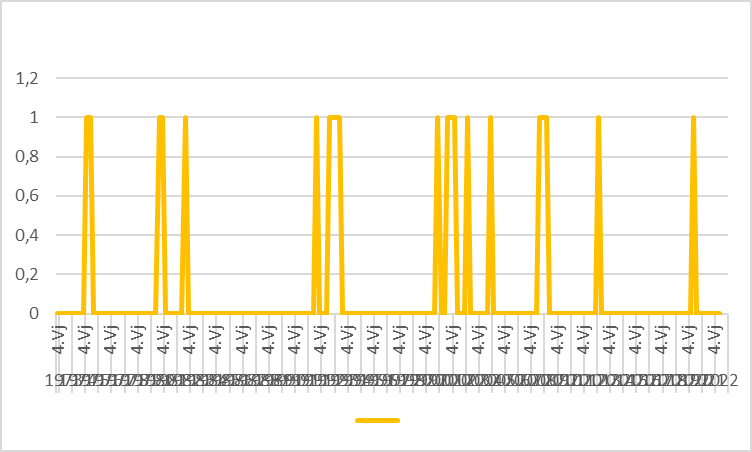 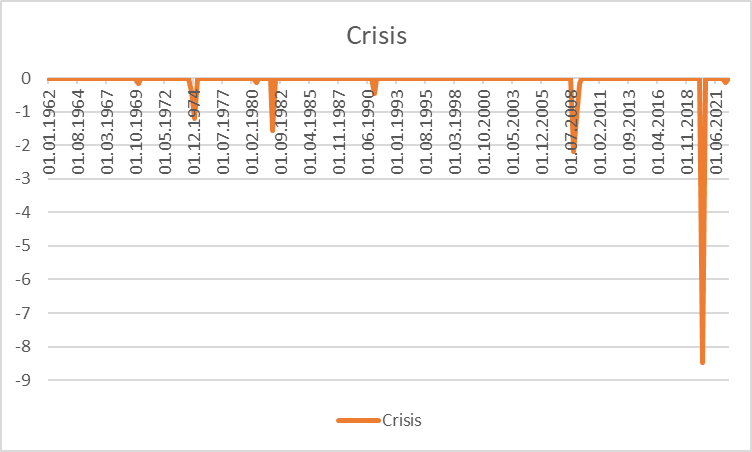 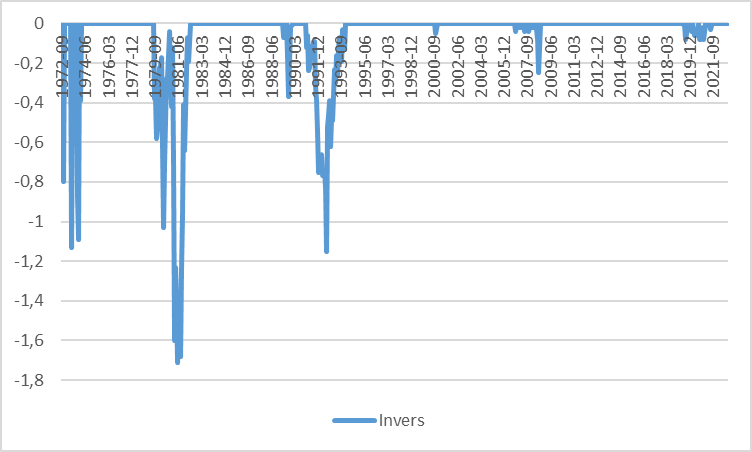 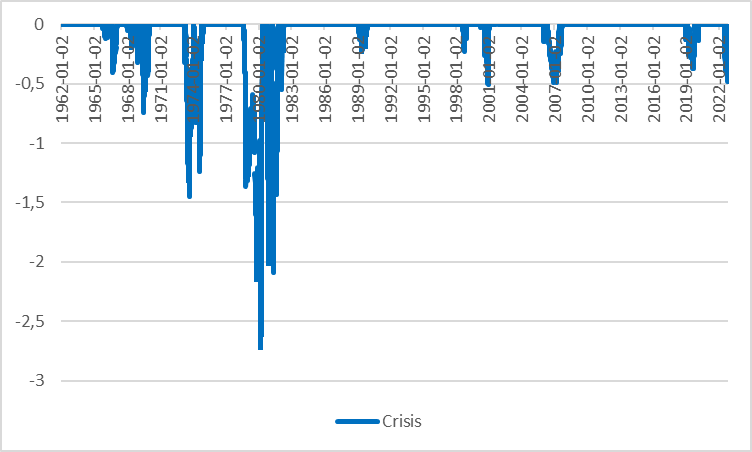 Das Keynesianische Gütermarktmodell
In der kurzen Frist:
Produktionskapazitäten sind nicht voll ausgelastet


Alle Konsum- und Investitionspläne werden erfüllt

Überraschungen treten nur auf der Produzentenseite auf

Angebot und Nachfrage werden nur durch Anpassungen der Produktion ausgeglichen.
Die aggregierten Ausgaben bestimmten das    	gesamtwirtschaftliche Gleichgewicht
Das keynesianische Gütermarktmodell
Die gesamtwirtschaftliche Nachfrage ergibt sich als

YD=C+I+G

C (privater Konsum); I (Investitionen); G (Staatsausgaben); I und G sind fest vorgegeben (konstant),
während C selbst positiv vom Einkommen  (der gesamtwirtschaftlichen Produktion) Y abhängt (Keynesianische Konsumhypothese): 

C(Y)=C0+cyY			C0>0 (autonomer Konsum); 0<cy<1(marginale Konsumquote)








Da die gesamtwirtschaftliche Produktion Y durch die Nachfrage YD bestimmt wird, gilt:

Y=YD=C0+cyY+I+G
Konsum
In Deutschland (2019) betrug die Sparquote sy= 10,9% :
Wie hoch war die Sparquote 2020?
Sparquote Deutschland (2020) betrug die Sparquote sy= 16,2% :
Wie hoch ist dann die marginale Konsumquote cy?
Das Einkommen Y wird auf den Konsum und das Sparen aufgeteilt (vgl. wieder die VGR und den Wirtschaftskreislauf!)
Damit muss gelten: cy+ sy =1	→	 cy=1 – sy =83,8 %
Interpretation: Von 1000 zusätzlichen Euro an Einkommen werden 838 Euro direkt für den Konsum wieder ausgegeben!! (Erste Ableitung der Konsumfunktion!)
Konsum
C(y)= C0+cyY=100+0,838Y
Konsum C(y)
+ 0,838€ Konsum entspricht einer Ersparnis von 0,162€
+ 1€ Einkommen
Autonomer Konsum C0 =100
Einkommen (y)
Gütermarktgleichgewicht
Einkommen(Y),Ausgaben (YD)
Einkommen(Y)
Gütermarktgleichgewicht
Ausgaben =
Nachfrage YD=C0+cyY+I+G
45°-Linie: Ort aller Punkte bei denen
YD=Y gilt → Alle möglichen
	     Gleichgewichtspunkte
Gerade durch den Ursprung
Mit Steigung eins
YD=Y
Einkommen(Y),Ausgaben (YD)
Schnittpunkt zwischen 45°-Linie und Nachfragefunktion
YD=Y=Y*
Innvestitionen I +
Staatsausgaben G
Konsum C(Y)=C0+cyY
Investitionen I
+
Staatsausgaben G
Vom Einkommen
unabhängiger Teil der gesamtwirtschaft- lichen Nachfrage
Autonomer Konsum C0
45°
YD=Y=Y*
Einkommen(Y)
Schnittpunkt zwischen 45°-Linie und Nachfragefunktion
Gleichgewichtsbedingung: Ausgaben(YD) = Einkommen (Y) = Produktion (Y) = Y*
Anpassungsprozess
Y=YD
Gleichgewicht YD=Y=Y*
Einkommen(YD)Ausgaben (Y)
Produktion übersteigt die Nachfrage
Es kommt zum Lageraufbau
bzw.Entlassungen
Ausgaben(YD) = Nachfrage
Y*
Etc.
Die Nachfrage
übersteigt die Produktion
Um die Nachfrage zu befriedigen,
müssen Lagerbestände abgebaut
werden, bzw. es kommt zu
Neueinstellungen
45°
Y*
Einkommen(Y)
Abwrackprämie 2009: Staatsausgabenerhöhung um 5 Mrd. €
Reales Wirtschaftswachstum
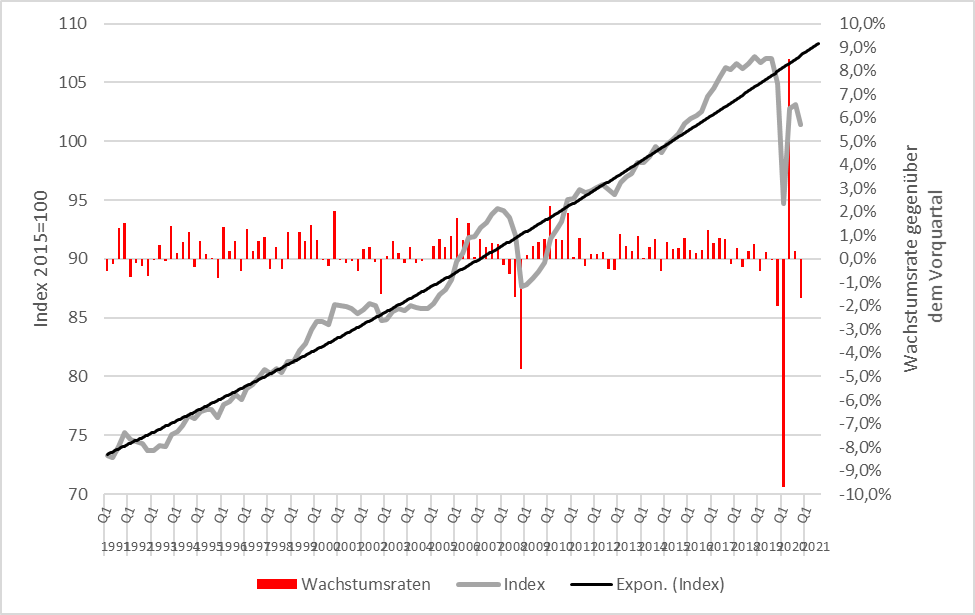 Bei Verschrottung eines mindestens 9 Jahre alten Autos und gleichzeitiger
Zulassung eines Neuwagens erhielt man eine Prämie von 2500 Euro
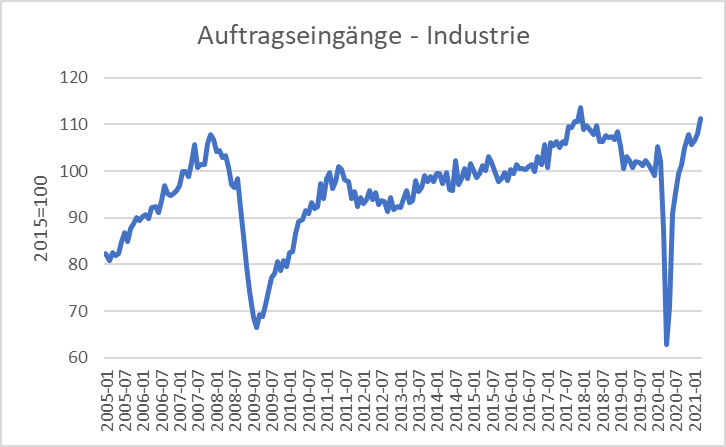 Quelle: Destatis
Der Multiplikatoreffekt: Die Abwrackprämie im Keynesianischen Gütermarktmodell
YD=Y
Einkommen (Y),Ausgaben (YD)
Vergleiche: Geldmengenmultiplikator
Einkommen(Y)
Multiplikatoreffekt
Externer Eingriff auf der Nachfrageseite, Erhöhung der Staatsausgaben um ∆G = 5 bei einer 
                                                                                                                   marginalen Konsumquote von cy=0,9:
→ zusätzliche Staatsausgaben erhöhen einmalig das Einkommen
→
(Staatsausgaben-)Multiplikator
Ein Multiplikator in der VWL gibt an, um wie viel sich eine 
abhängige Größe ändert, wenn eine unabhängige Größe um eine
Einheit zunimmt. 


Staatsausgabenmultiplikator:

Um wie viel ändert sich das gleichgewichtige Einkommen, wenn die
Staatsausgaben um eine Einheit erhöht werden.
Multiplikatoreffekt (Beispiel)
C(Y)= 100+0,8Y;	I=400; G=200

Wie hoch ist das gleichgewichtige Einkommen?

Um wie viel steigt das gleichgewichtige Einkommen, wenn die
Staatsausgaben um 100 steigen?

Wie hoch ist der Staatsausgabenmultiplikator?
Noch nicht umblättern!!! Einmal selber versuchen!!!
C(Y)= 100+0,8Y;	I=400; G=200; Wie hoch ist das gleichgewichtige Einkommen? Um wie viel steigt das gleichgewichtige Einkommen, wenn die Staatsausgaben um 100 steigen?
                                                                Wie hoch ist der Staatsausgabenmultiplikator?
Y, YD
Y
Konsequenzen aus dem Keynesianismus
Dauerhafte ungewollte Unterbeschäftigung ist möglich
→ deflatorische Lücke: Die Nachfrage ist zu gering, um das vorhandene
					 	 Arbeitsangebot voll auszulasten

Überhitzung der Wirtschaft
→ inflatorische Lücke: Die Nachfrage übersteigt die vorhandenen
						 Produktionskapazitäten

Ein Vollbeschäftigungsgleichgewicht liegt nur bei spezieller 
Parameterkonstellation vor. Es muss sich nicht automatisch einstellen, 
sondern bedarf externer Eingriffe.